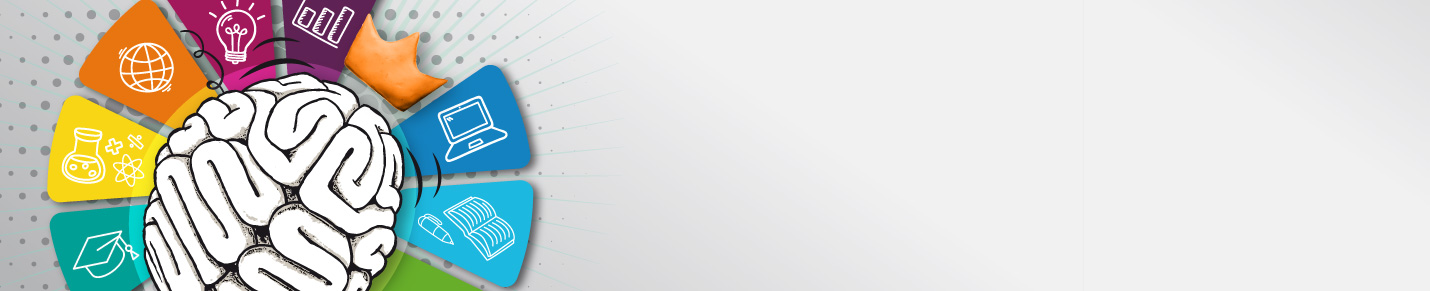 DNI JAKOŚCI KSZTAŁCENIA NA WBBiB
     29.11-1.12. 2017
29.11.2017 ŚRODA  

9. 00 - 10.30    	Ewaluacja wiedzy i umiejętności studentów - kiedy, jak i dlaczego – warsztaty 			dla   dydaktyków, dr Iwona Maciejowska, Centrum Doskonalenia Dydaktyki 			Akademickiej UJ
 
10.30 -11.30   	 Po co nam tęczowe myszy – wykład prof. dr hab. Alicji Józkowicz,
            	 	Zakład Biotechnologii Medycznej WBBiB
 
11.40-12.40     	Wabiące rośliny – wykład, mgr Paweł Jedynak, Zakład Fizjologii Roślin, WBBiB
 
 

0
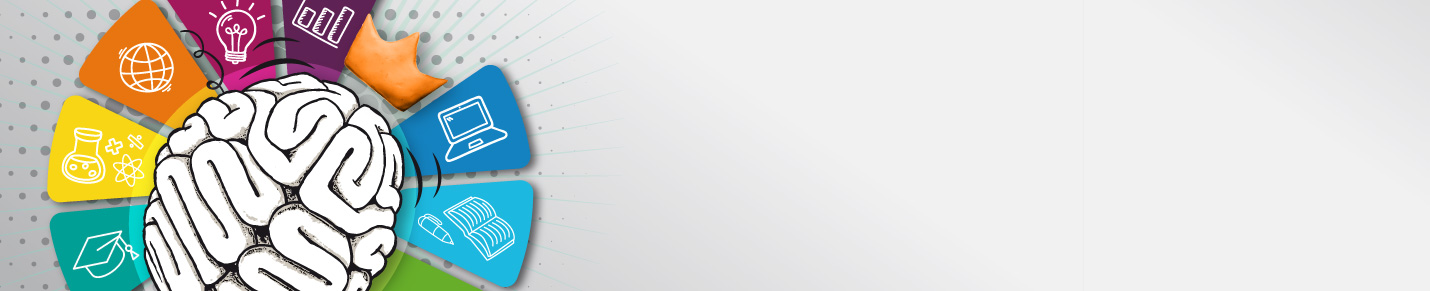 DNI JAKOŚCI KSZTAŁCENIA NA WBBiB
     29.11-1.12. 2017
30.11.2017.  CZWARTEK 

14.00-14.45    	Plagiat - wybrane problemy  prawne w praktyce akademickiej, 		wykład dla pracowników i studentów,  dr Sybilla Stanisławska-Kloc,  		Katedra Prawa Własności Intelektualnej UJ
 
15.00- 17.00 	„Dogadajmy się - sztuka negocjacji i rozwiązywania konfliktów w 		grupie” – warsztaty dla pracowników i studentów, mgr Amadeusz 		Ley, psycholog, certyfikowany trener, założyciel kierunku studiów 		Sales and Negotiation Management na AGH.
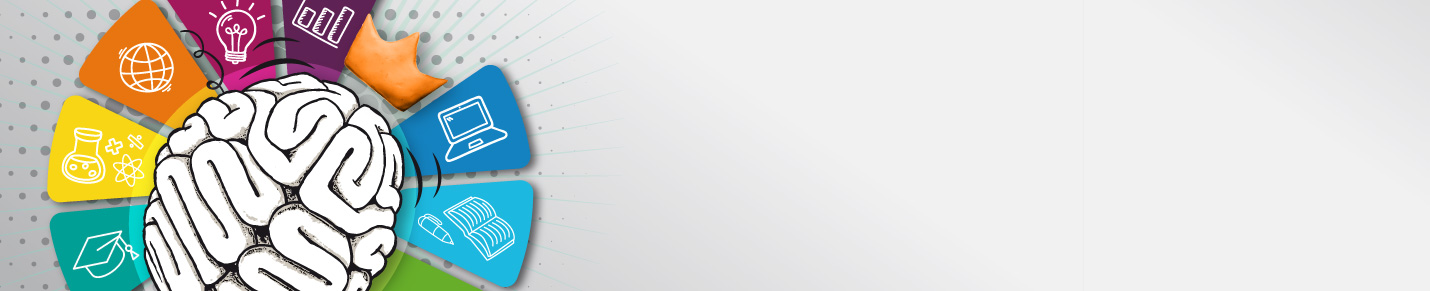 DNI JAKOŚCI KSZTAŁCENIA NA WBBiB
     29.11-1.12. 2017
1.12.2017 PIĄTEK 

14.30-15.00    	Stypendia – jak ich poszukiwać i jak je pozyskiwać - kompendium ważnych wskazówek i informacji 		dla studentów – mgr Dorota Satała, Zakład Biochemii Porównawczej i Bioanalityki WBBiB
 15.00-15.20    	Naukowe Curriculum Vitae oraz pierwsze kroki w firmie działającej na styku nauki i biznesu – 			info dla studentów – Marcin Jędruch, JCI 
 15.20-15.35    	Laboratoria są bliżej niż myślisz – O możliwościach badawczych JCI i praktykach w Dziale Rozwoju 		– info dla studentów - Agnieszka Czura, manager ds. rozwoju JCI
 15.35-15.55     	Staże i praktyki krajowe dla poszukujących – info dla studentów -  oferta firmy OlimpLabs – mgr 			Elżbieta 	Boratyn; program StartUJ – dr Dominik Czaplicki
 15.55-16.05    	Gdzie realizować praktyki obowiązkowe - info dla studentów – Katarzyna Sikora, mgr Dorota 			Żołnierczyk, Sekretariat WBBiB
 16.15-16.45   	Staże zagraniczne -  info dla studentów – program ERASMUS – prof. dr hab. Ewa Zuba-Surma, 			Zakład   Biologii Komórki WBBiB; staże w USA – dr hab. Martyna Elas, Zakład Biofizyki WBBiB
16.45-17.30     	Biotechnologia bez granic – historia z bursztynem w tle – Igor Kaczmarczyk, student WBBiB